NV305K/NV009K Evropské správní právo
5. a 6. přednáška
JUDr. Lukáš Potěšil, Ph.D. 
9. 12. 2022
1
Definujte zápatí - název prezentace / pracoviště
Program přednášky
Ochrana subjektivních práv ve správním právu Evropské unie 
EVOP
Princip dobré správy
Evropské správní soudnictví
2
Definujte zápatí - název prezentace / pracoviště
Princip dobré správy
Vůdčí princip tzv. europeizace
Princip/principy – cílový stav/požadavek, k němu to má směřovat
Právní princip (* zásady a pravidla) – vymezen v právu, právní závaznost, vynutitelnost a právní následky (nezákonnost, nesprávný úřední postup)
Právo na dobrou správu – objektivní (čl. 41 LZPEU)* subjektivní
3
Definujte zápatí - název prezentace / pracoviště
Princip dobré správy
Nástroj europeizace domácího správního práva
Vliv RE
Vliv EU
Tedy dvojí europeizace – PŘÍČINA
Odraz v národním právním řádu - NÁSLEDEK
4
Definujte zápatí - název prezentace / pracoviště
Princip dobré správy
Pojem
Není definice (pozitiva * negativa) – je možný další vývoj
„požadavky kladené na výkon veřejné správy“
„řádné fungování veřejné správy“
X špatná správa (maladminisrtation)
DE MINIMIS – minimální standart ochrany/práv
Hmotněprávní dobrá správa – (dobrá) organizace, (dobrá) normotvorba; předpoklady, zajištění
Procesní dobrá správa – procesní práva FO/PO, soudní ochrana
5
Definujte zápatí - název prezentace / pracoviště
Princip dobré správy
vývoj v RE
70. léta, první generace – ochrana práv jednotlivců vůči správní činnosti: (77) 31, (80) 2, (81) 19, (89) 8, (91) 1 
90. léta, druhá generace – pozornost věnována vykonavatelům veřejné správy a úředním osobám: (2000) 6, (2000) 10 
Po roce 2000, třetí generace – správní soudnictví: (2001) 9, (2003) 16, (2004) 20
6
Definujte zápatí - název prezentace / pracoviště
Princip dobré správy
Doporučení (2007) 7 o dobré veřejné správě
Součástí je i Kodex dobré veřejné správy; jednotlivé dílčí zásady – součásti dobré správy
Dobrá správa jako komplexní pojem a požadavek
Určeno čl. státům
Zákonnost
Rovnost
Nestrannost
Proporcionalita
Právní jistota 
Časová přiměřenost
Participace
Ochrana osobnosti a osobních údajů
Transparentnost
7
Definujte zápatí - název prezentace / pracoviště
Princip dobré správy
vývoj v EU (EU převzala a doplnila)
Fungují ve vztazích k institucím a orgánům EU
Kodex pro dobrou správní praxi … (2000/633/ES) 13. 9. 2000 – interní povaha
Evropský kodex řádné správní praxe/Pravidla dobrého úředního chování (6. 9. 2001) – vliv ombudsmanů
Bílá kniha o evropském vládnutí
Čl. 41 Listiny základních práv EU - právo na dobrou správu – EXTERNÍ PŮSOBENÍ
Zásady veřejné služby pro úředníky EU 19. 6. 2012
8
Definujte zápatí - název prezentace / pracoviště
Princip dobré správy
Čl. 41 Listiny základních práv EU (jednak jako takové, ale i jako souhrn dílčích práv, zastřešující – deštníková – povaha, T-193/07)
Dopadá na orgány, instituce a jiné subjekty EU
Nestrannost, spravedlnost a časová přiměřenost
Právo vyjádřit se (být vyslechnut)
Přístup ke spisu
Náležité odůvodnění
Náhrady škody
Přístup k dokumentům (čl. 42)
Přístup k EVOP (čl. 43)
Právo na účinnou právní ochranu a spravedlivý proces (čl. 47) – evropské správní soudnictví/správní soudnictví EU
9
Definujte zápatí - název prezentace / pracoviště
Princip dobré správy
judikatura
ESD – Tradax (64/82), T-54/99, NV IAZ (110/82),… 
ESLP – čl. 6/1 právo na řádný proces
NSS – 1 As 30/2008 (č. 1746/2009 Sb. NSS) 
ÚS – právo na dobré zákonodárství
10
Definujte zápatí - název prezentace / pracoviště
Princip dobré správy
vývoj v ČR
Ombudsman (349/1999 Sb.) -  hodnotící kritérium
Správní řád (500/2004 Sb.) - spolupráce
Kontrolní řád (255/2012 Sb.) - spolupráce
11
Definujte zápatí - název prezentace / pracoviště
Evropské správní soudnictví?
SDEU – žaloba na neplatnost aktu („obdoba“ žaloby proti rozhodnutí správního orgánu?)
http://www.nssoud.cz/Asociace-statnich-rad-a-nejvyssich-spravnich-soudu-Evropske-unie/art/501?menu=211
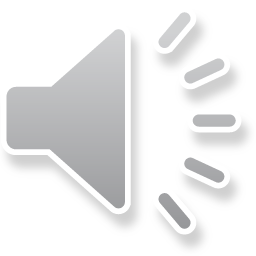 12
Definujte zápatí - název prezentace / pracoviště